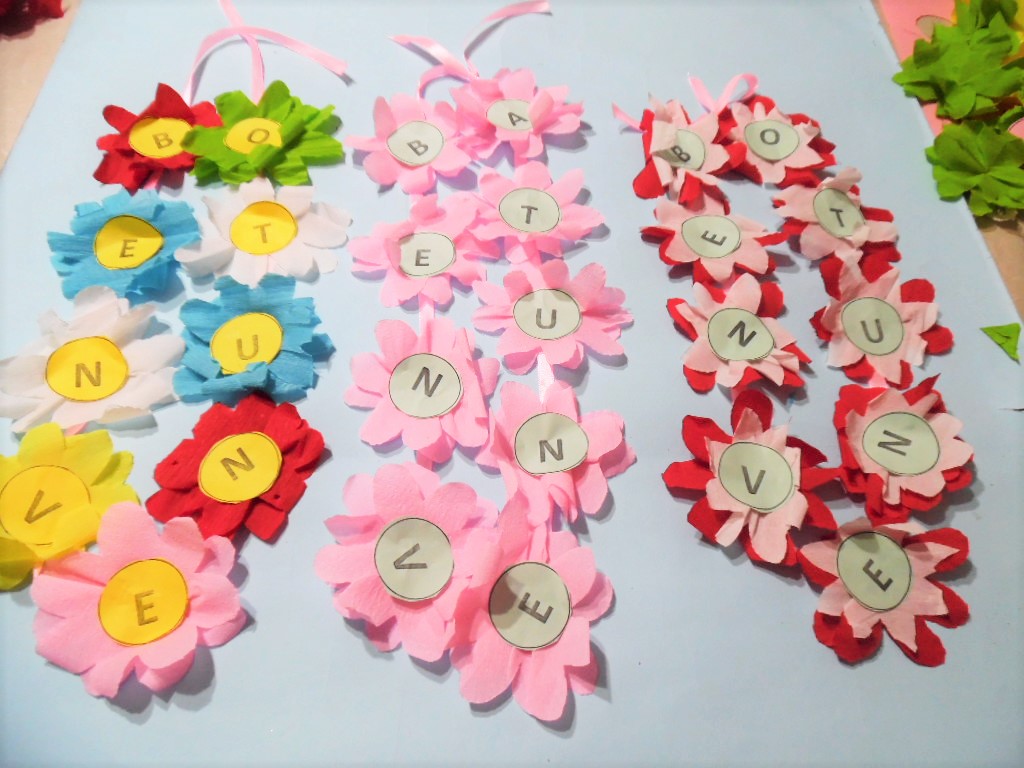 MAESTRA RENATA
COLLANE DELL’ACCOGLIENZA